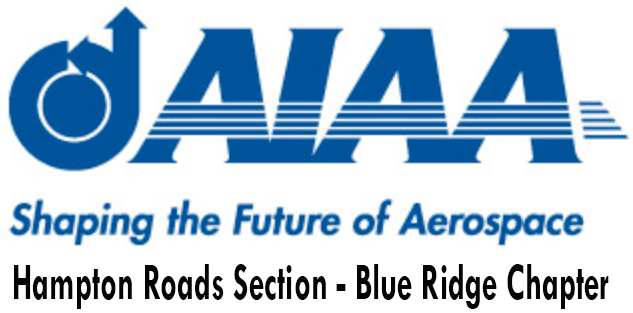 AIAA Hampton Roads Section
Corporate Sponsorship Program
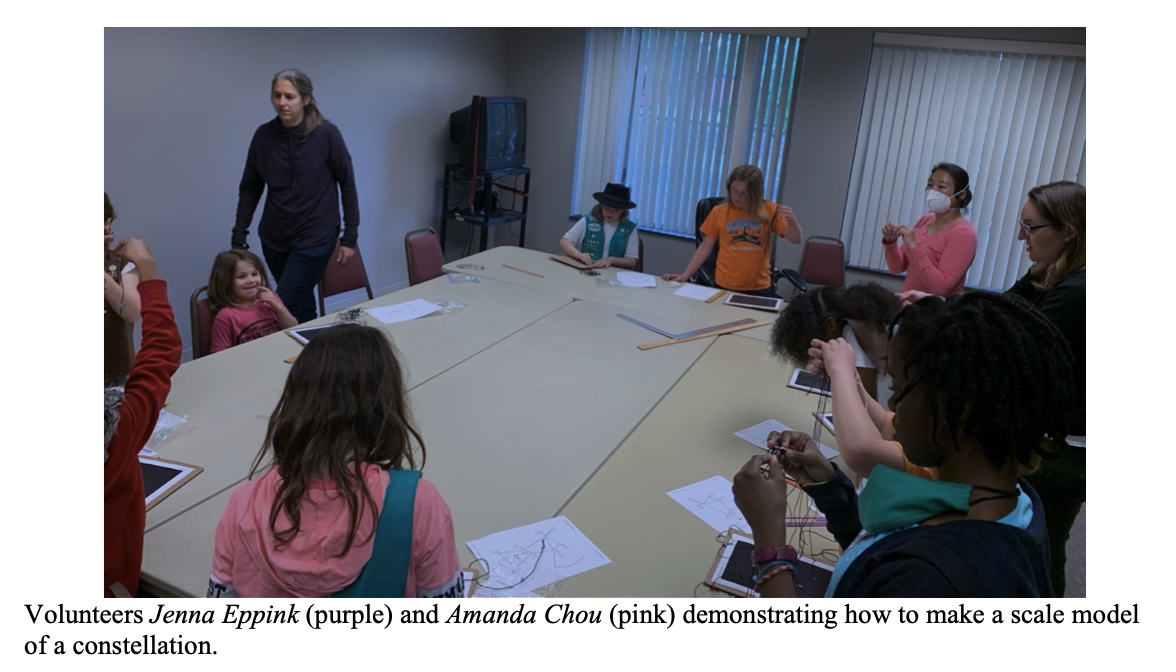 Supports
Futures in Aerospace Scholarship Program
Started in 1985
83 awards totaling $149,000
This year:
Levi Walker of Maryfield Academy, Hampton, Virginia 
Karpagam  Karthikeyan of Deep Run High School, Glen Allen, Virginia
K-12 and STEM Outreach
Girl Scout Space Science Badge
Lego League Tournament
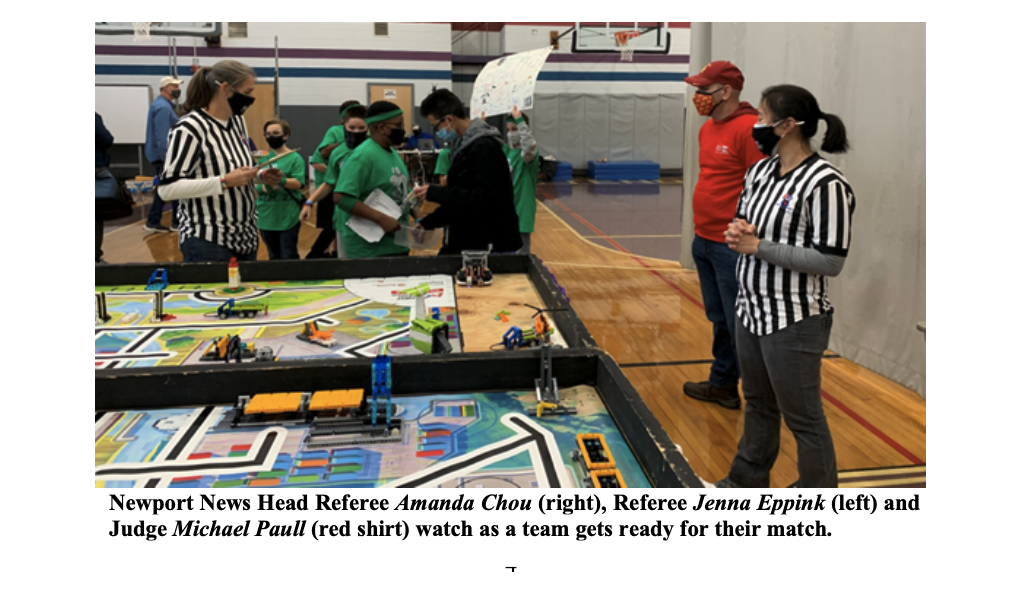 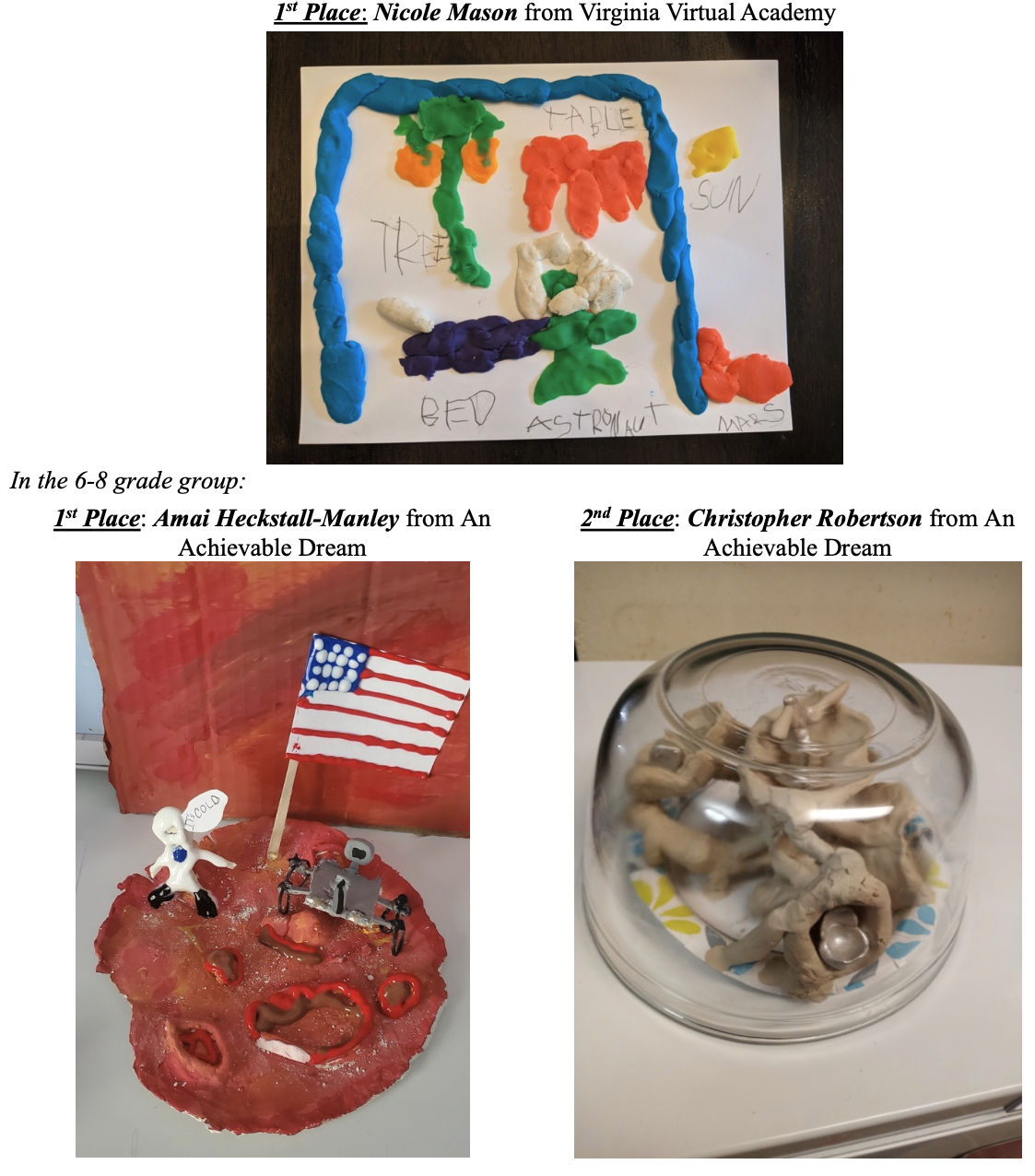 Supports
AIAA HRS Art Contest
Middle School Essay Contest
STEM4Girls
Science Fair
Young Professional Events
Pig Roast
Golf Tournament
Special seminars
Professional recognition and awards
Benefits
But the main benefit is:
Supporting the local community, students, and co-workers!

Thank you for your consideration!

Contact: 
Richard White
rwhite@vigyan.com
757 291-3410